Review - Computer Vision
Saurabh Gupta
Many slides adapted from B. Hariharan, L. Lazebnik, N. Snavely, Y. Furukawa.
The goal(s) or computer vision
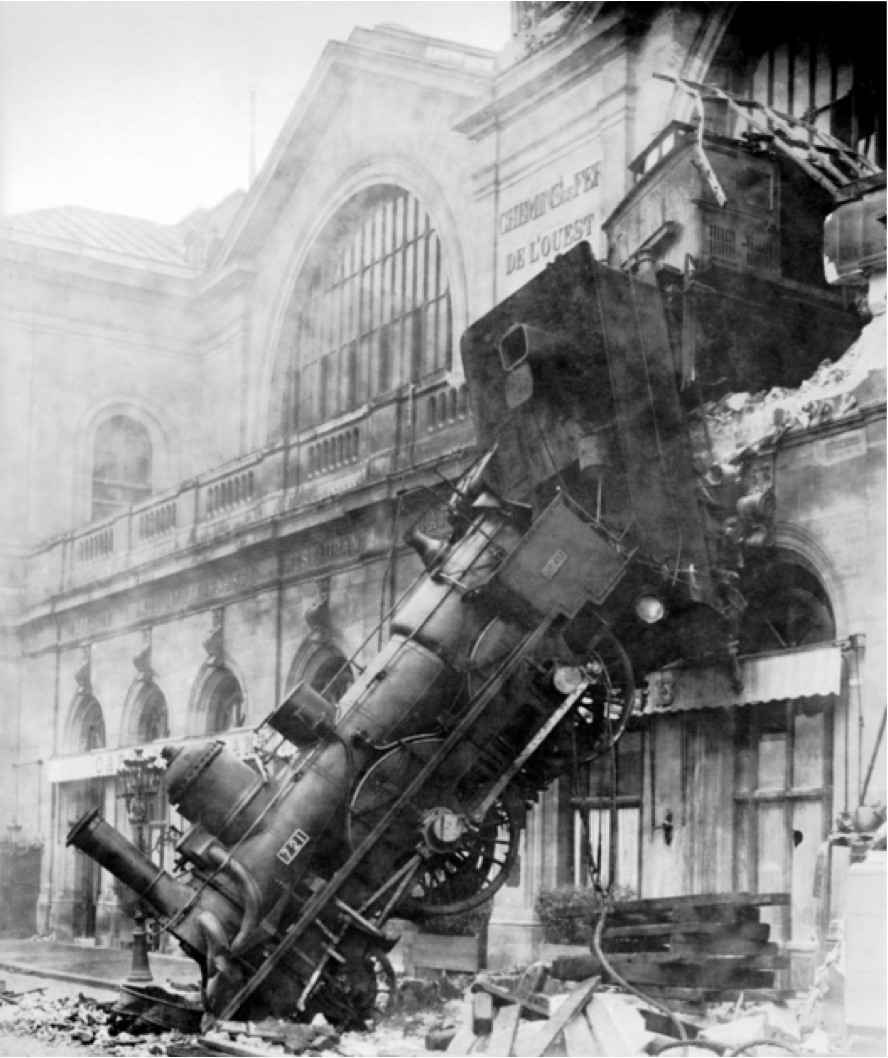 What is the image about?
What objects are in the image?
Where are they?
How are they oriented?
What is the layout of the scene in 3D?
What is the shape of each object?
Source: B. Hariharan
Vision is easy for humans
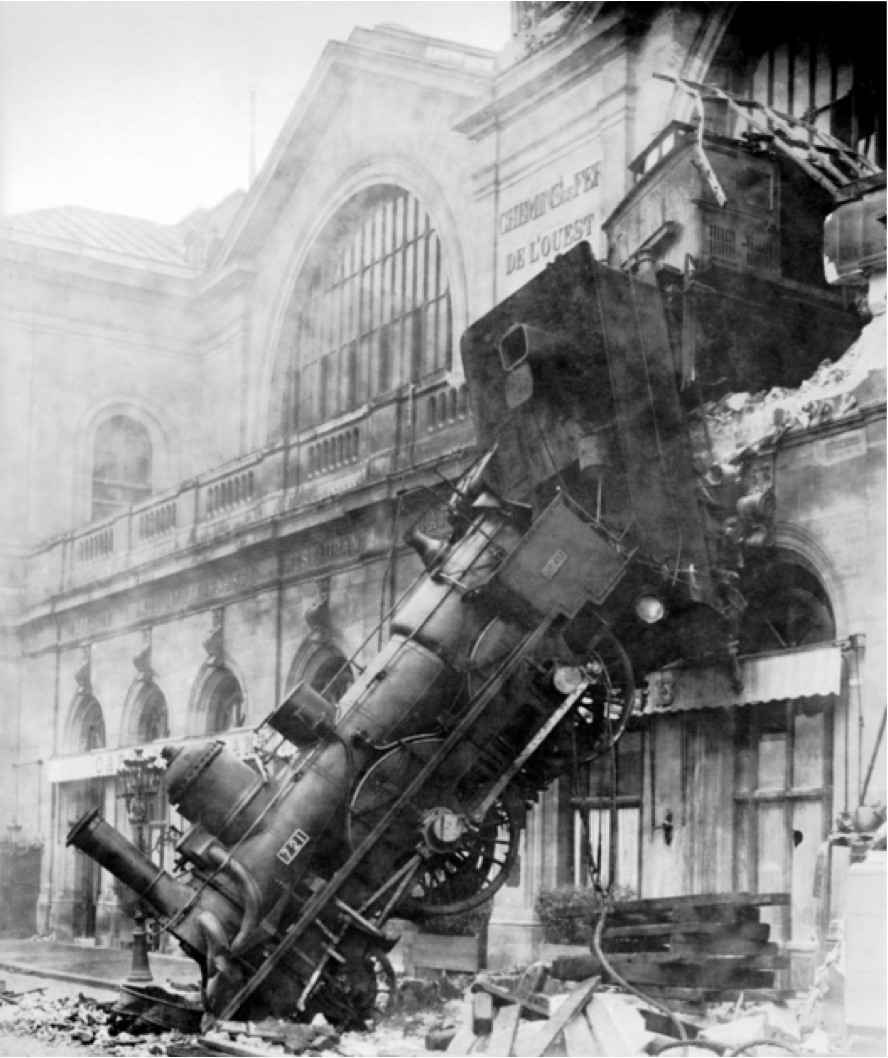 Source: B. Hariharan
Vision is easy for humans
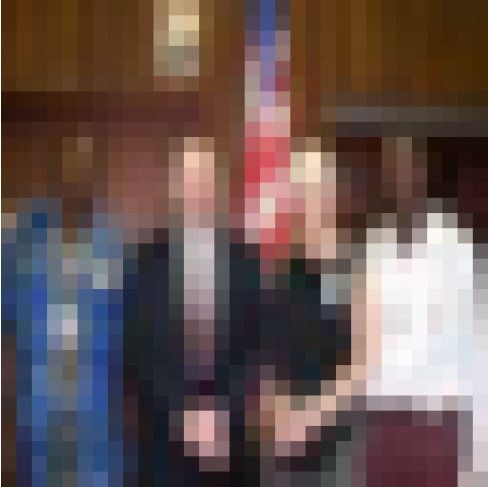 Source: L. Lazebnik
Source: “80 million tiny images” by Torralba et al.
Vision is easy for humans
Attneave’s Cat
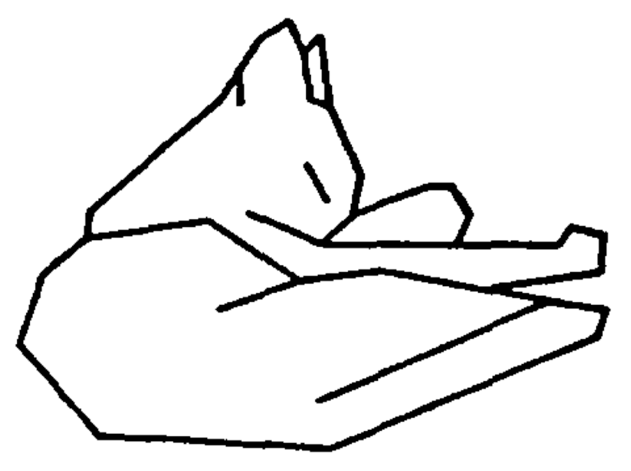 Source: B. Hariharan
Vision is easy for humans
Mooney Faces
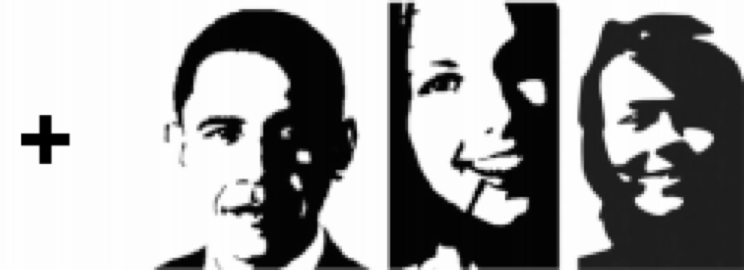 Source: B. Hariharan
Vision is easy for humans
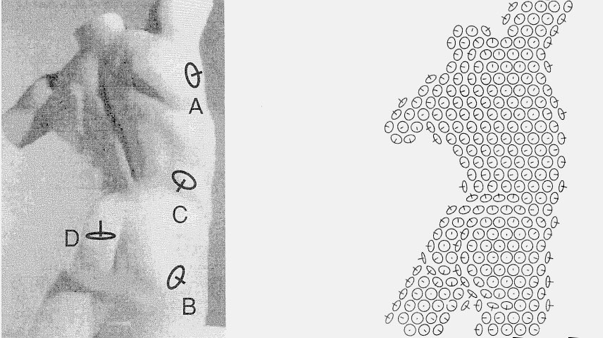 Surface perception in pictures. Koenderink, van Doorn and Kappers, 1992
Source: J. Malik
Remarkably Hard for Computers
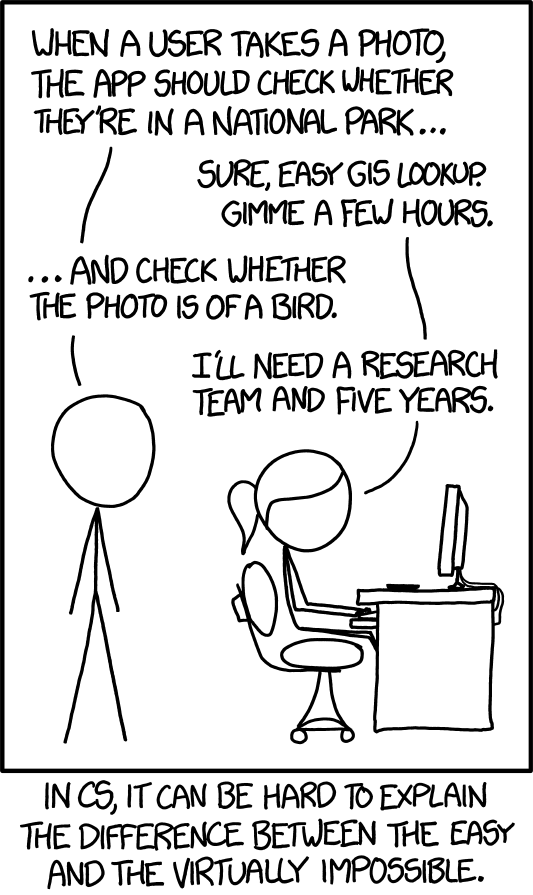 Source: XKCD
Vision is hard: Objects Blend Together
Source: B. Hariharan
Vision is hard: Objects Blend Together
Source: B. Hariharan
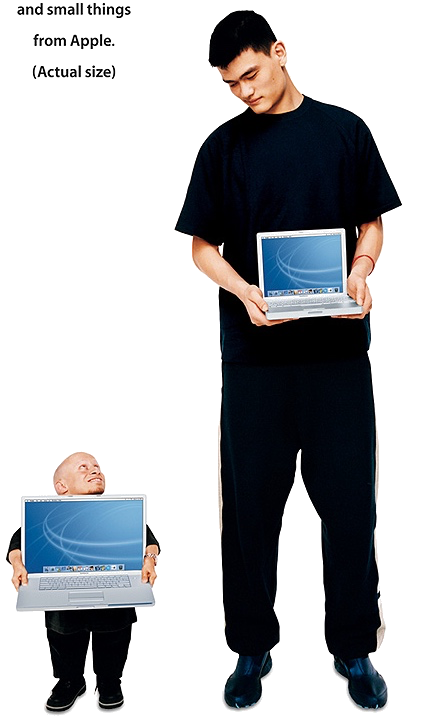 Vision is hard: Intra-class Variation
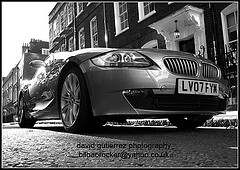 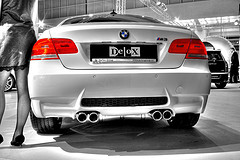 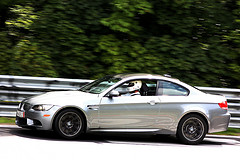 Viewpoint variation
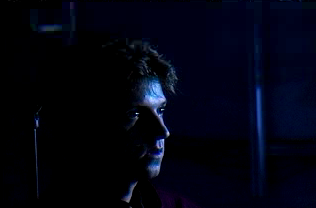 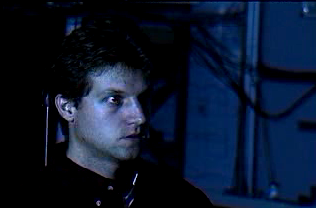 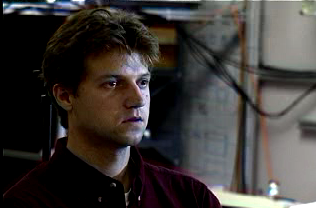 Illumination
Scale
Source: B. Hariharan
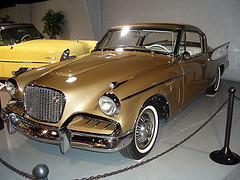 Vision is hard: Intra-class Variation
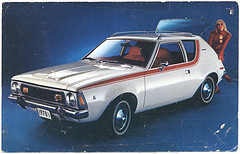 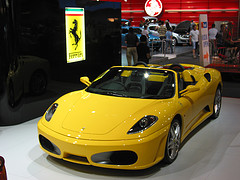 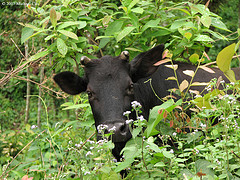 Shape variation
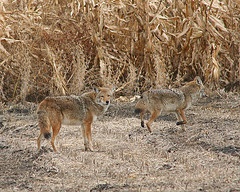 Occlusion
Source: B. Hariharan
Background clutter
Vision is hard: Intra-class Variation
Source: B. Hariharan
Vision is hard: Concepts are subtle
Tennessee Warbler
Orange Crowned Warbler
https://www.allaboutbirds.org
Source: B. Hariharan
[Speaker Notes: In addition, there is also a lot of variation among instances of the same kind of object.
This here, for example, is a very weird kind of chair.
It looks nothing like a chair, but it offers exactly the same functionality as a chair.
Our vision systems need to ignore, or be invariant to, such vast variations, and recognize things for what they really are.]
Vision is hard: Images are ambiguous
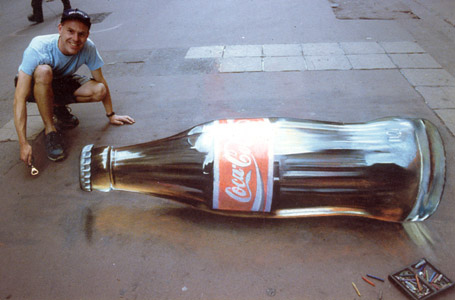 Source: B. Hariharan
What kind of information can be extracted from an image?
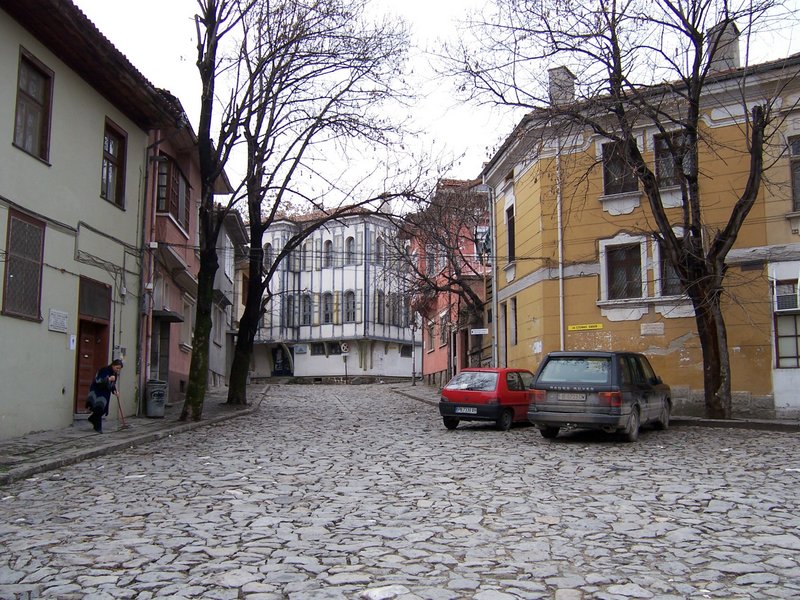 …
Source: L. Lazebnik
What kind of information can be extracted from an image?
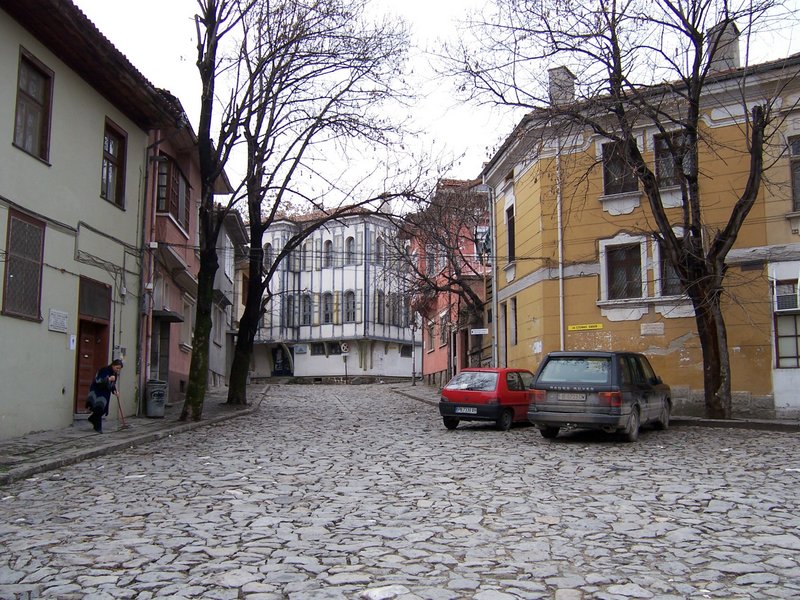 …
Geometric information
Source: L. Lazebnik
What kind of information can be extracted from an image?
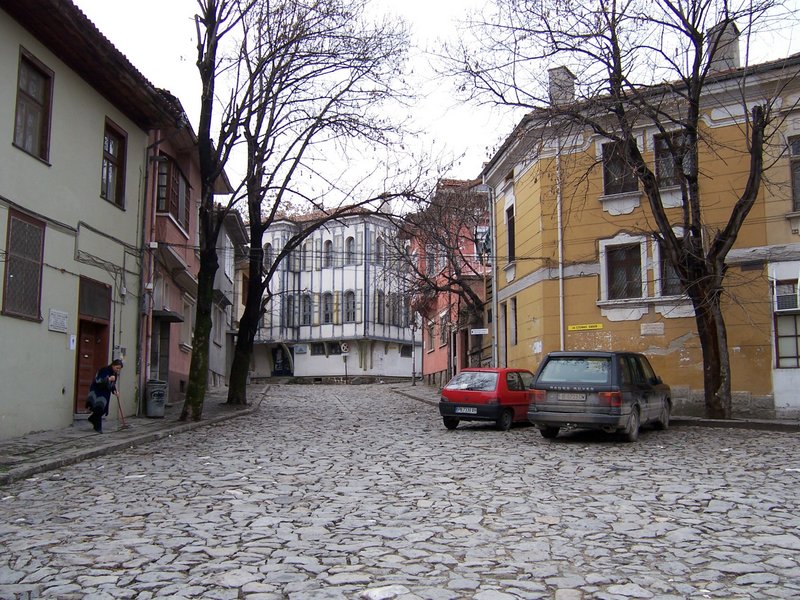 tree
roof
tree
chimney
sky
building
building
window
door
car
trashcan
car
person
Outdoor scene
ground
European
City
…
Geometric information
Semantic information
Source: L. Lazebnik
Vision is hard: Images are ambiguous
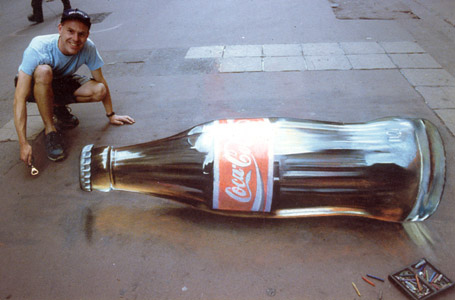 Source: B. Hariharan
The Pinhole Camera
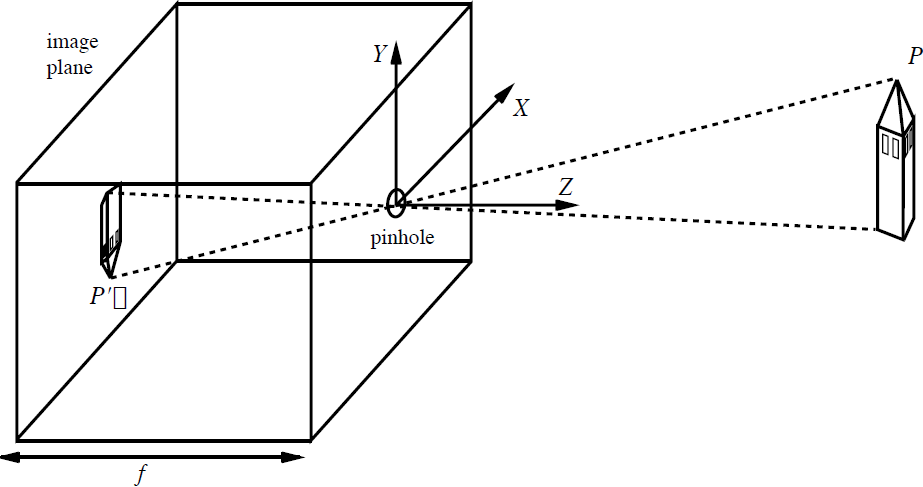 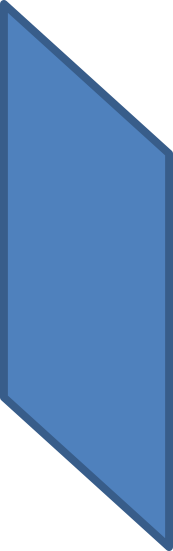 y
x
Source: J. Malik
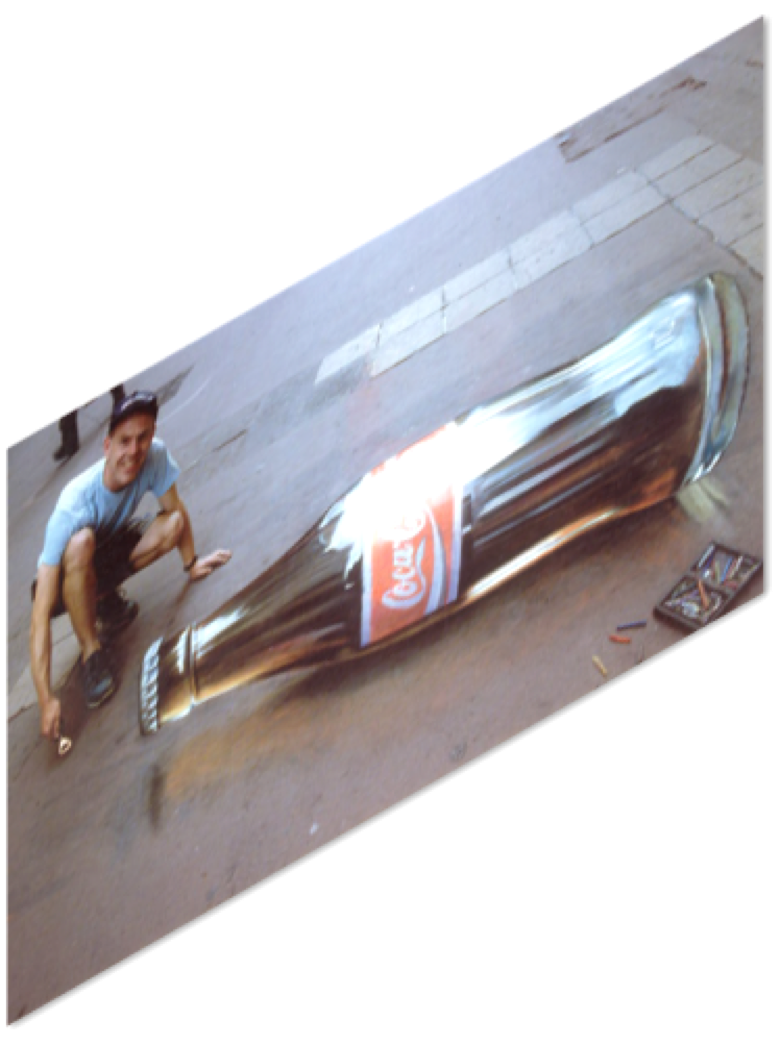 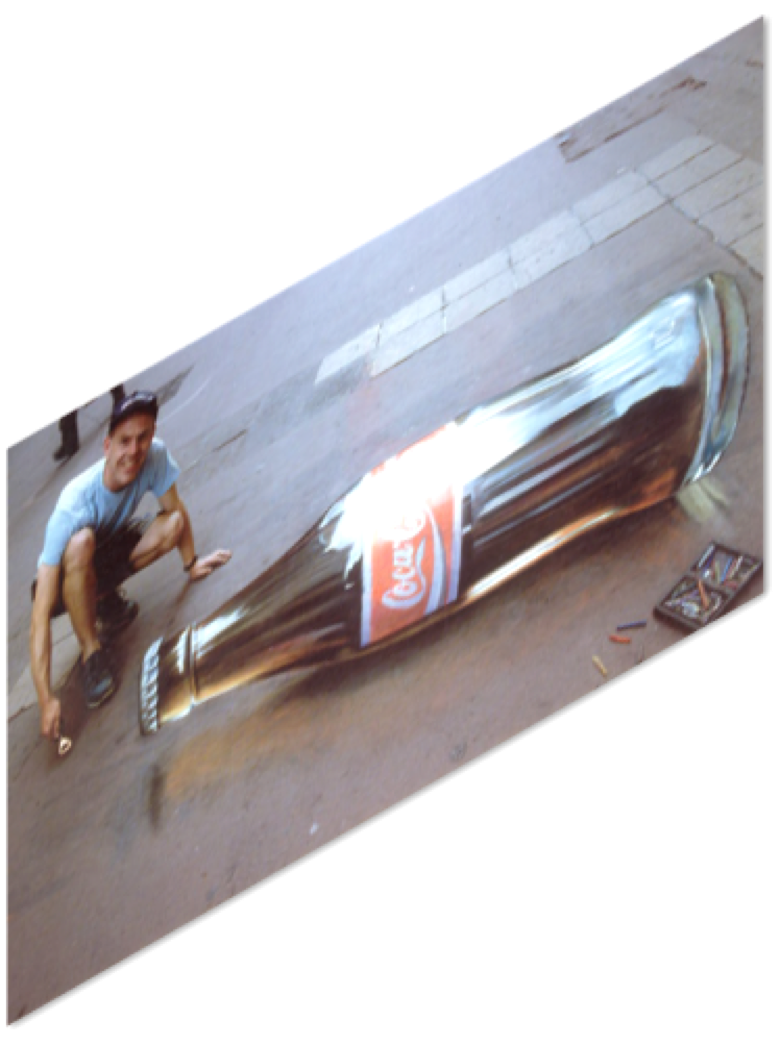 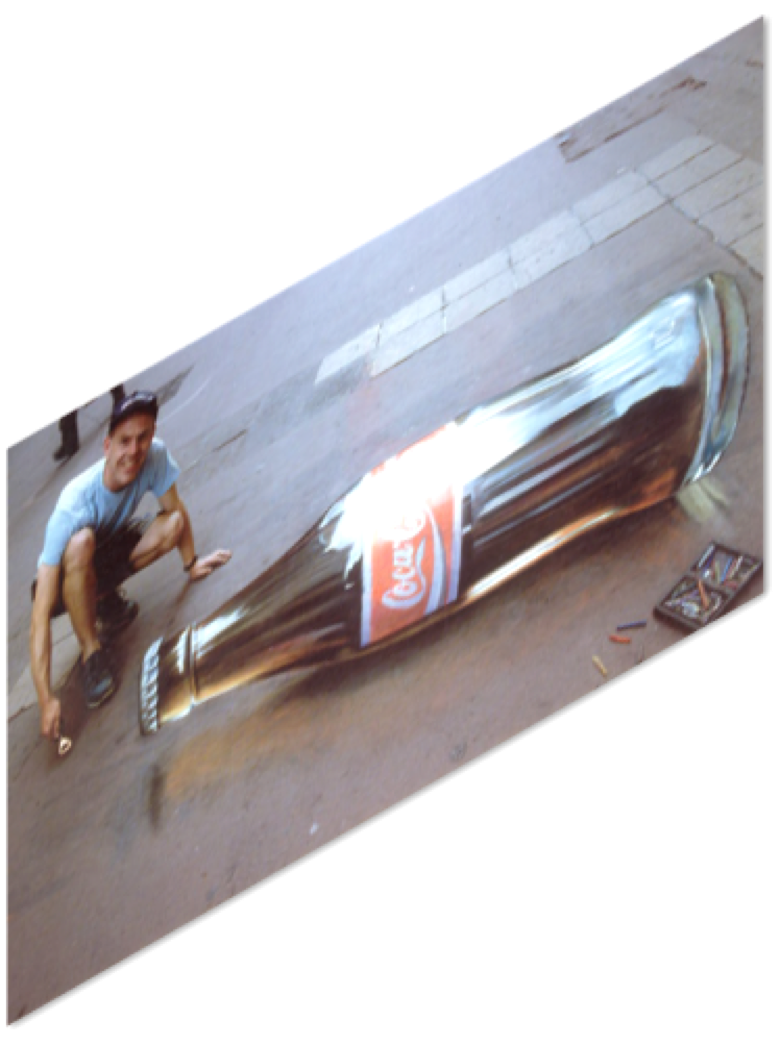 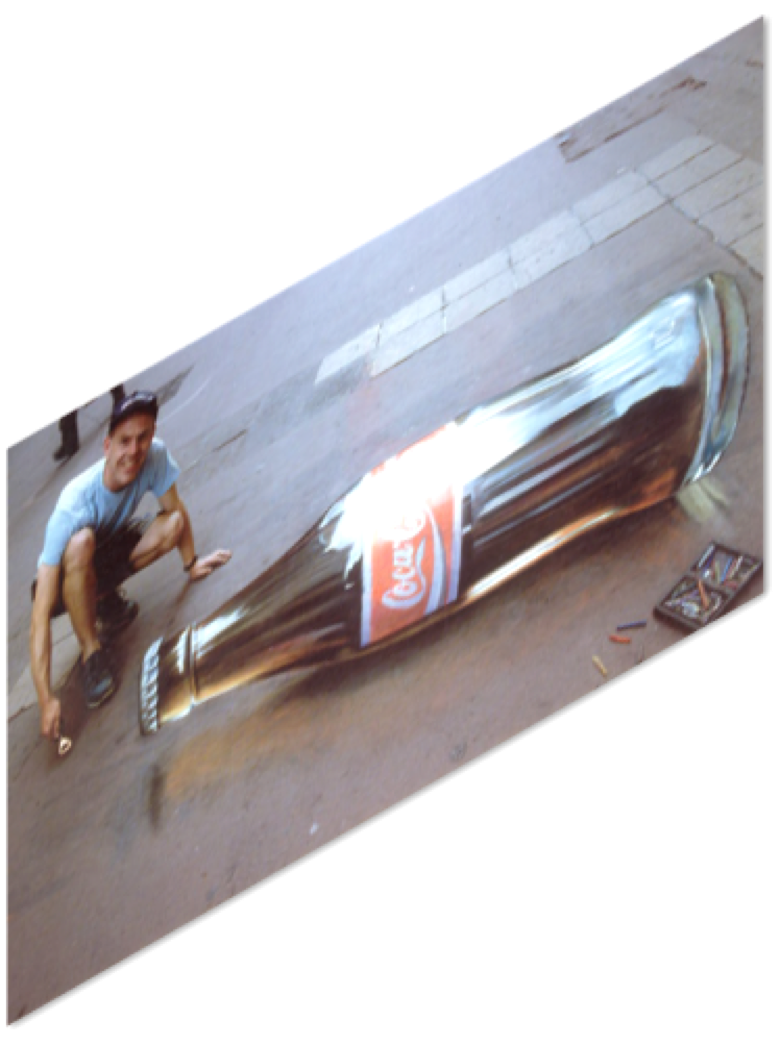 Get additional images!
Structure from Motion
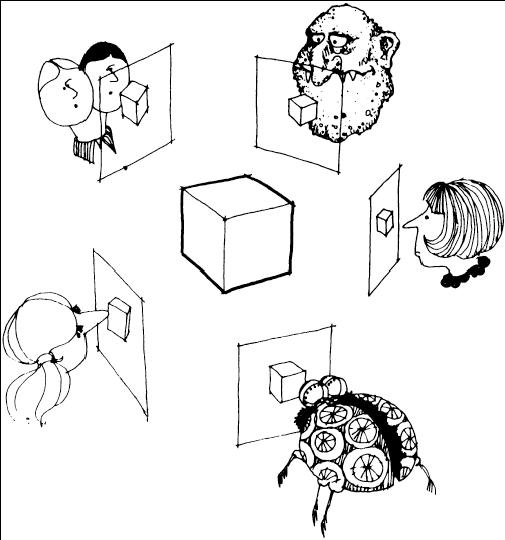 Many slides adapted from S. Seitz, Y. Furukawa, N. Snavely
Structure from motion
Generic problem formulation: given several images of the same object or scene, compute a representation of its 3D shape
Images of the same object or scene
Arbitrary number of images (from two to thousands)
Arbitrary camera positions (special rig, camera network or video sequence)
Camera parameters may be known or unknown
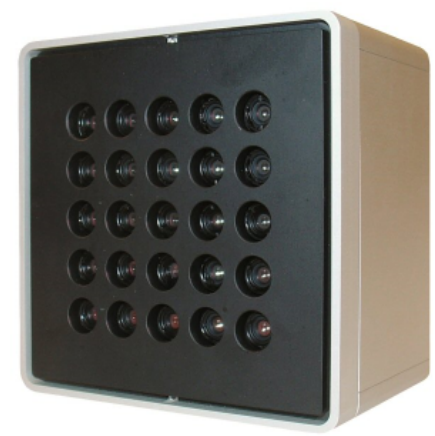 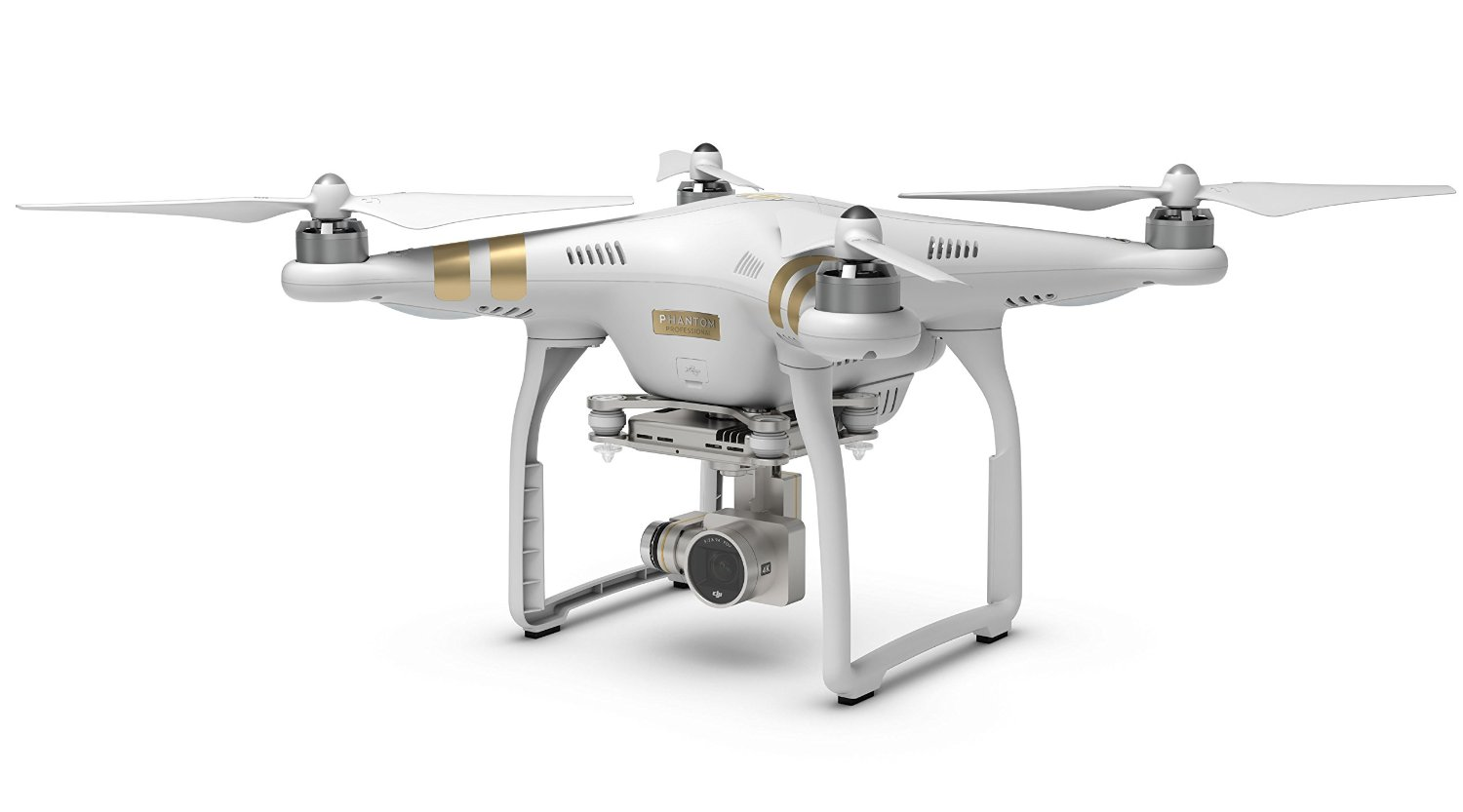 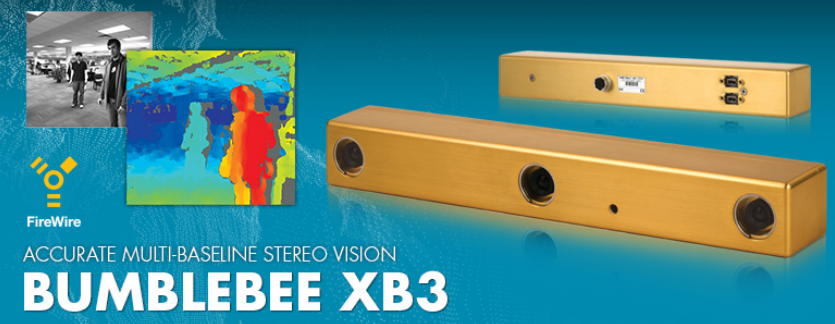 Structure from motion
Given a set of corresponding points in two or more images, compute the camera parameters and the 3D point coordinates
?
?
Camera 1
?
Camera 3
?
Camera 2
R1,t1
R3,t3
R2,t2
Slide credit: Noah Snavely
[Speaker Notes: Structure from motion solves the following problem:

Given a set of images of a static scene with 2D points in correspondence, shown here as color-coded points, find…

a set of 3D points P and 
a rotation R and position t of the cameras that explain the observed correspondences.  In other words, when we project a point into any of the cameras, the reprojection error between the projected and observed 2D points is low.
This problem can be formulated as an optimization problem where we want to find the rotations R, positions t, and 3D point locations P that minimize sum of squared reprojection errors f.  This is a non-linear least squares problem and can be solved with algorithms such as Levenberg-Marquart.  However, because the problem is non-linear, it can be susceptible to local minima.  Therefore, it’s important to initialize the parameters of the system carefully.  In addition, we need to be able to deal with erroneous correspondences.]
Xj
x1j
x3j
x2j
P1
P3
P2
Structure from motion
Given: m images of n fixed 3D points 
λij xij = Pi Xj , 	i = 1, … , m,    j = 1, … , n  

Problem: estimate m projection matrices Pi and n 3D points Xj from the mn correspondences xij
Structure from motion
Triangulation





Camera calibration
Incremental structure from motion
Initialize motion from two images using fundamental matrix
Initialize structure by triangulation
For each additional view:
Determine projection matrix of new camera using all the known 3D points that are visible in its image – calibration
points
cameras
Incremental structure from motion
Initialize motion from two images using fundamental matrix
Initialize structure by triangulation
For each additional view:
Determine projection matrix of new camera using all the known 3D points that are visible in its image – calibration 
Refine and extend structure: compute new 3D points, re-optimize existing points that are also seen by this camera – triangulation
points
cameras
Incremental structure from motion
Initialize motion from two images using fundamental matrix
Initialize structure by triangulation
For each additional view:
Determine projection matrix of new camera using all the known 3D points that are visible in its image – calibration 
Refine and extend structure: compute new 3D points, re-optimize existing points that are also seen by this camera – triangulation 
Refine structure and motion: bundle adjustment
points
cameras
Bundle adjustment
Non-linear method for refining structure and motion
Minimize reprojection error
Xj
visibility flag: is point j visible in view i?
P1Xj
x3j
x1j
P3Xj
P2Xj
x2j
P1
P3
P2
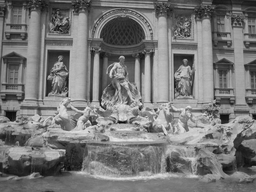 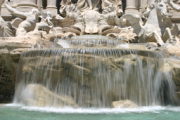 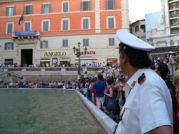 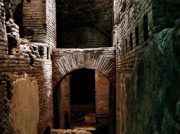 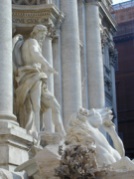 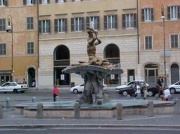 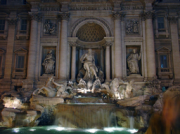 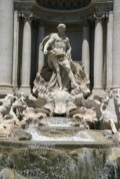 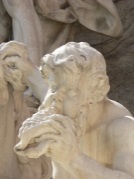 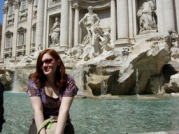 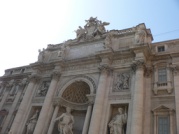 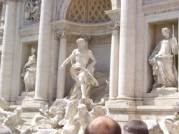 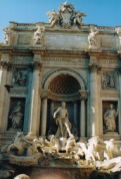 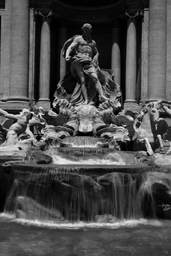 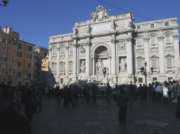 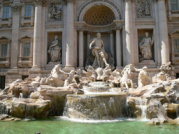 Feature detection
Source: N. Snavely
[Speaker Notes: So, we begin by detecting SIFT features in each photo.

[We detect SIFT features in each photo, resulting in a set of feature locations and 128-byte feature descriptors…]]
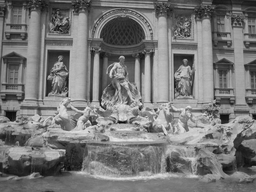 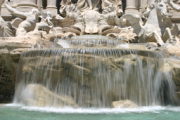 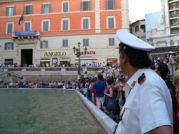 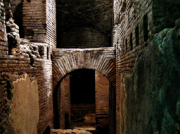 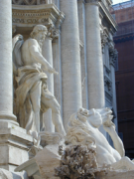 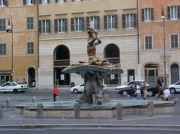 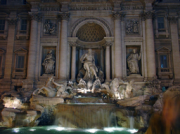 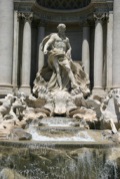 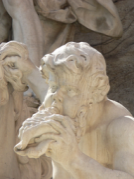 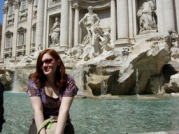 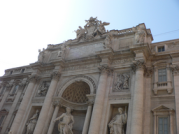 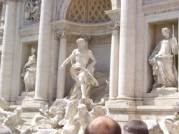 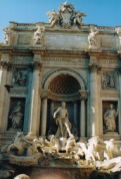 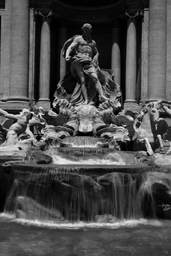 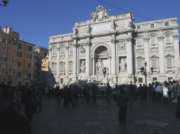 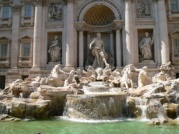 Feature detection
Detect SIFT features
Source: N. Snavely
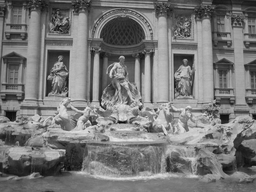 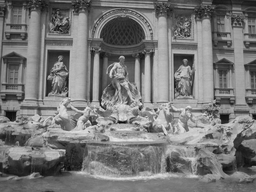 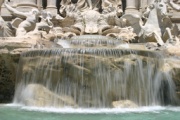 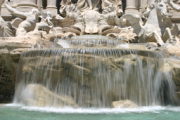 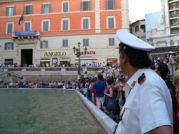 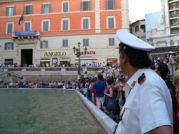 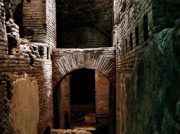 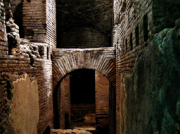 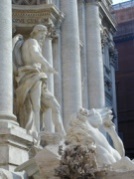 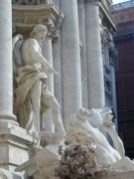 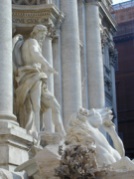 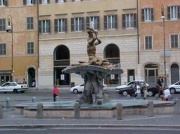 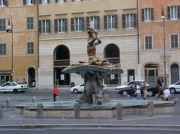 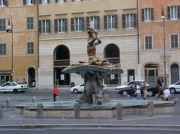 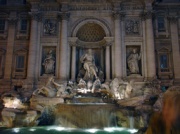 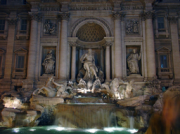 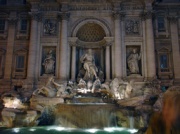 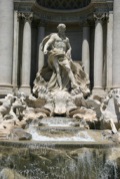 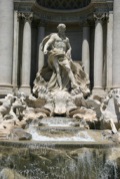 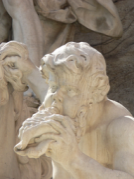 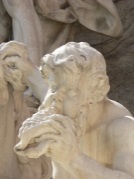 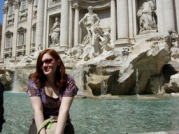 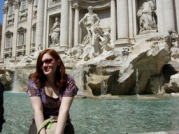 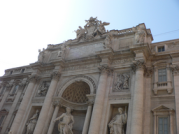 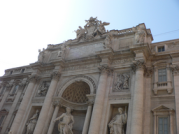 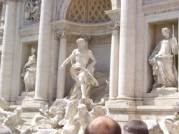 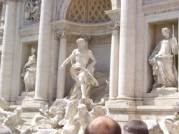 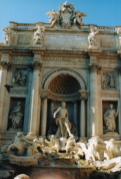 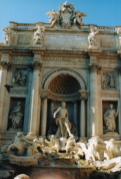 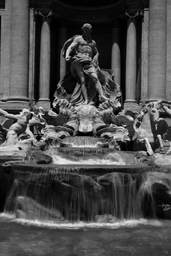 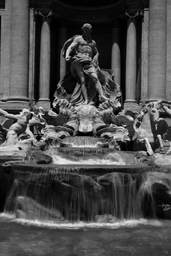 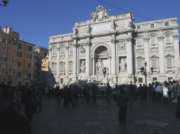 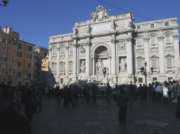 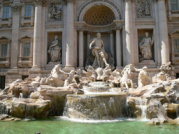 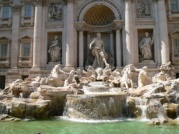 Feature matching
Match features between each pair of images
Source: N. Snavely
[Speaker Notes: Next, we match features across each pair of photos using approximate nearest neighbor matching.]
The devil is in the details
Handling ambiguities
Handling degenerate configurations (e.g., homographies)
Eliminating outliers
Dealing with repetitions and symmetries
Photo Tourism
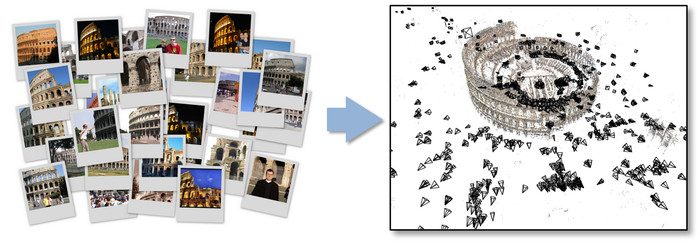 N. Snavely, S. Seitz, and R. Szeliski, Photo tourism: Exploring photo collections in 3D, SIGGRAPH 2006.
http://phototour.cs.washington.edu/, http://grail.cs.washington.edu/projects/rome/
[Speaker Notes: Here’s how the same set of photos appear in our photo explorer.  Our system takes the set of photos and automatically determines the relative positions and orientations from which each photo was taken.  We can then load the photos into our immersive 3D browser where the user can visualize and explore the photos using spatial relationships.]
Depth from Triangulation
Camera 1
Camera 2
Camera
Projector
Passive Stereopsis
Active Stereopsis
Active sensing simplifies the problem of estimating point correspondences
camera
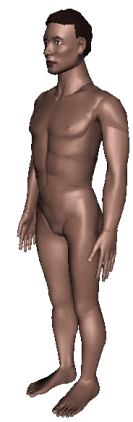 projector
Active stereo with structured light
Project “structured” light patterns onto the object
Simplifies the correspondence problem
Allows us to use only one camera
L. Zhang, B. Curless, and S. M. Seitz. Rapid Shape Acquisition Using Color Structured Light and Multi-pass Dynamic Programming. 3DPVT 2002
Slide from L. Lazebnik.
Kinect: Structured infrared light
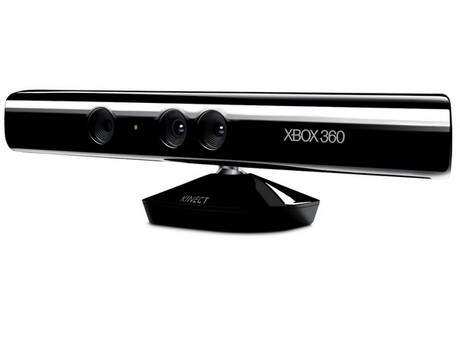 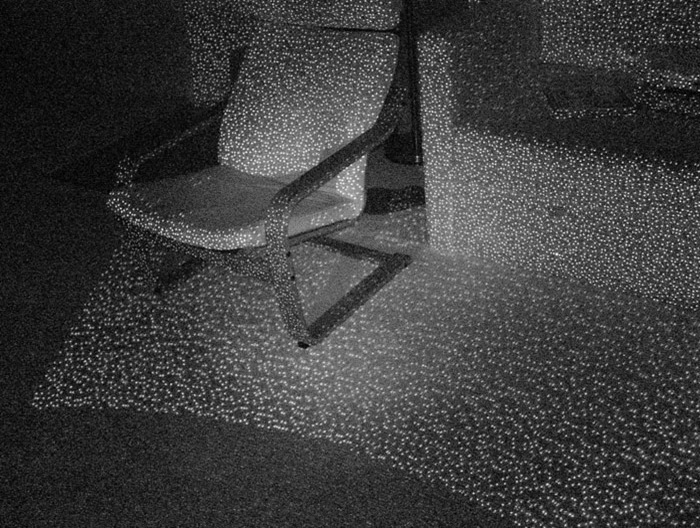 http://bbzippo.wordpress.com/2010/11/28/kinect-in-infrared/
Slide from L. Lazebnik.
Apple TrueDepth
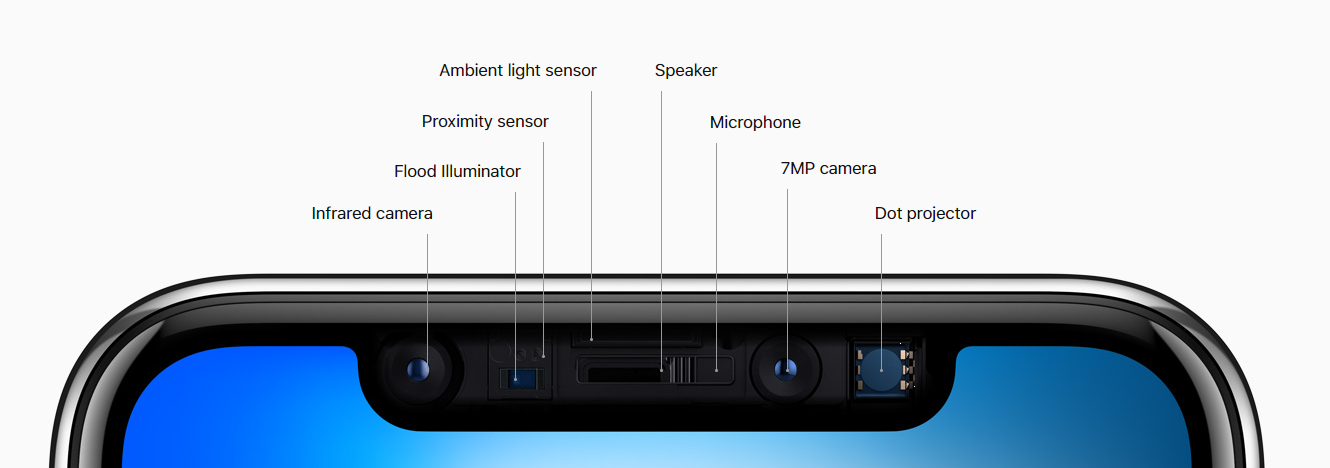 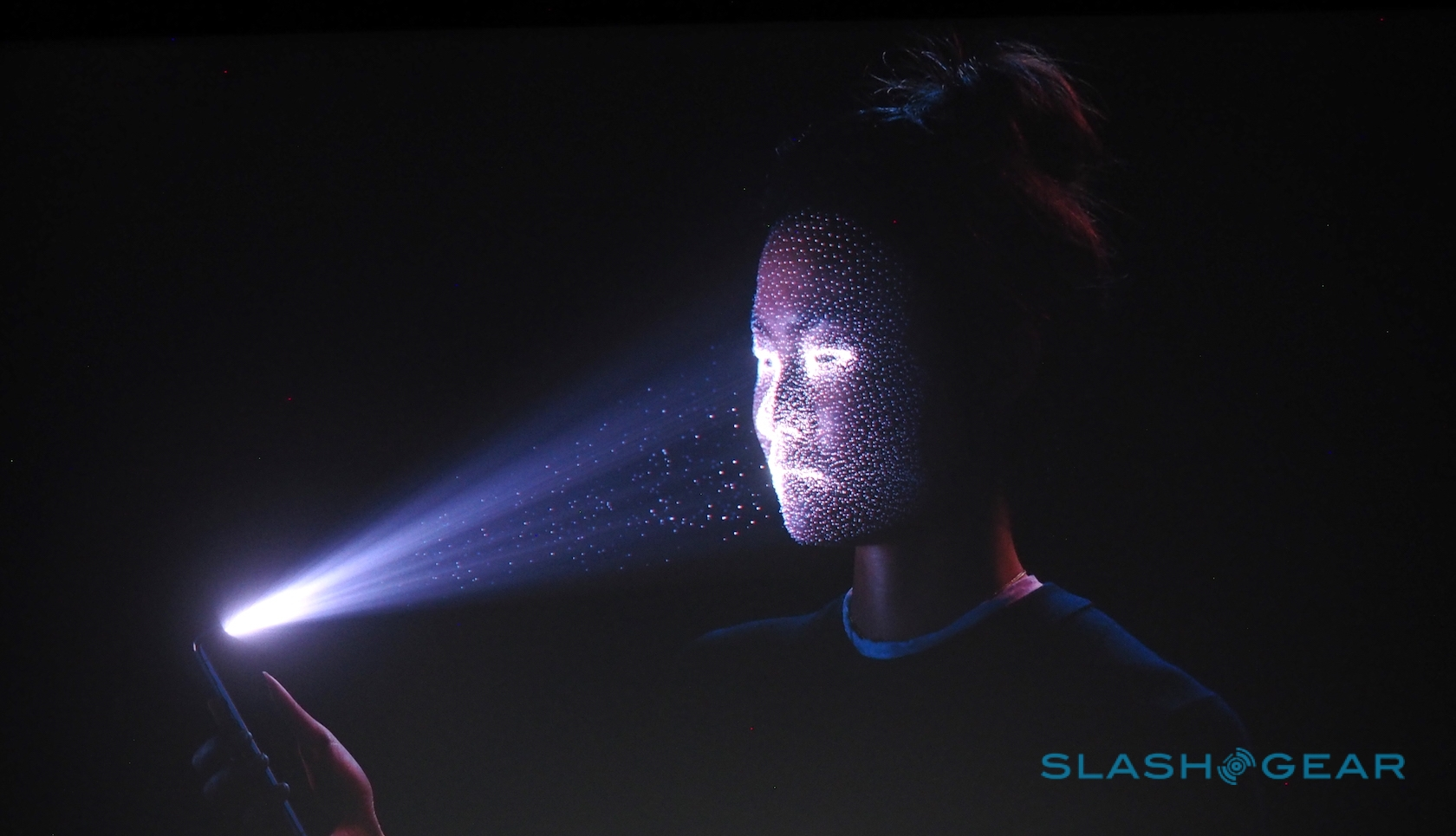 https://www.cnet.com/news/apple-face-id-truedepth-how-it-works/
Slide from L. Lazebnik.
SFM software
Bundler
OpenSfM
OpenMVG
VisualSFM
Colmap
See also Wikipedia’s list of toolboxes
Basis for SLAM
Specialized sensors
Approximately know camera location
Need dense reconstructions for path-planning
Needs to be fast
Kinect Fusion
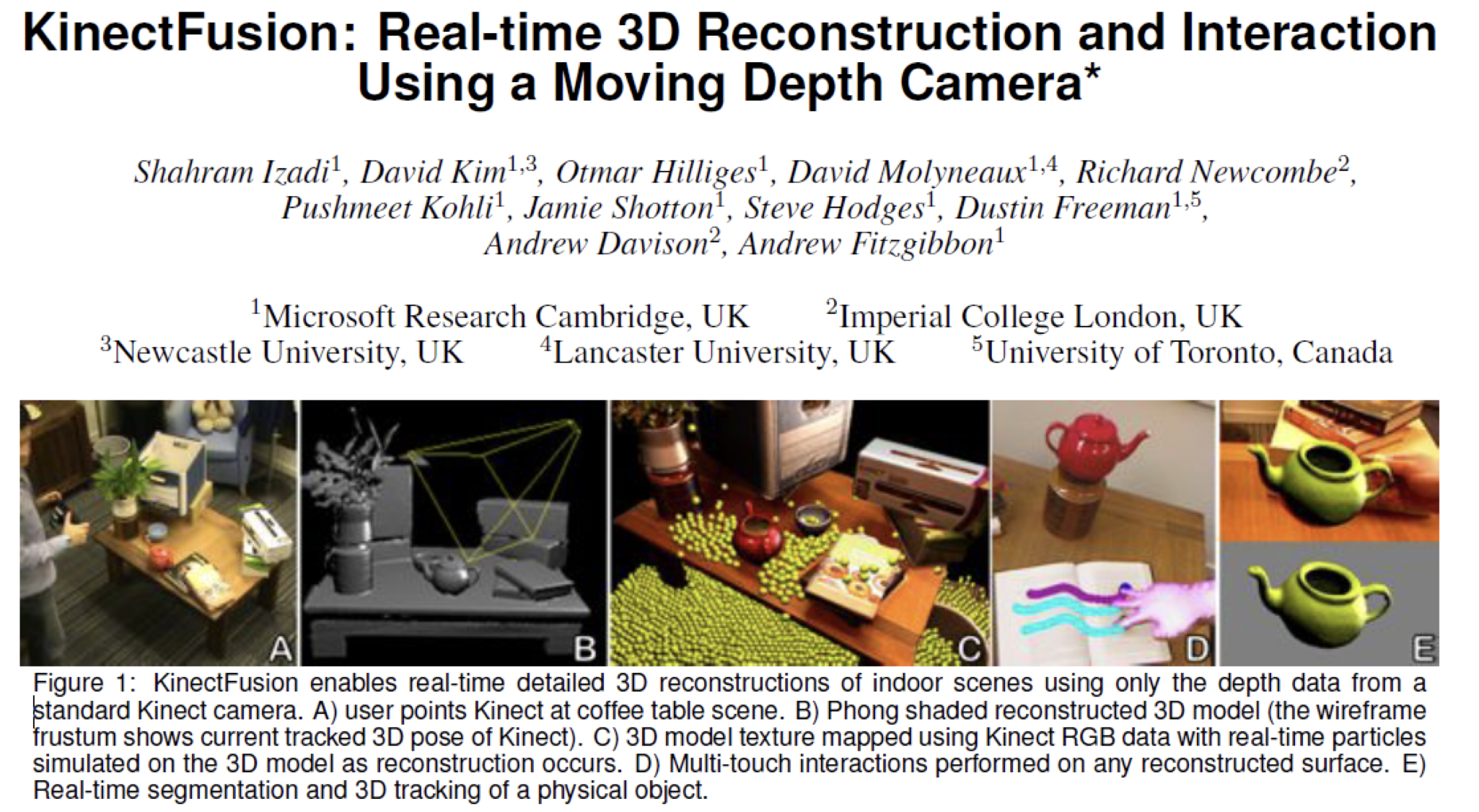 Paper link (ACM Symposium on User Interface Software and Technology, October 2011)
YouTube Video
Reconstruction in construction industry
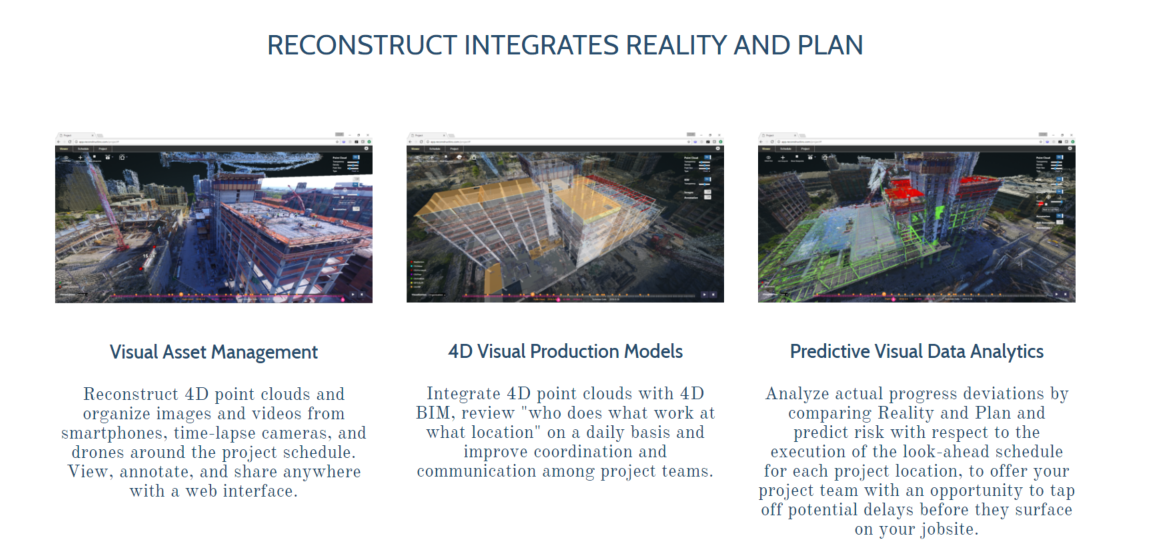 reconstructinc.com
Source: L. Lazebnik
Source: D. Hoiem
Applications
Source: N. Snavely
Interactive Example : https://matterport.com/en-gb/media/2486
What kind of information can be extracted from an image?
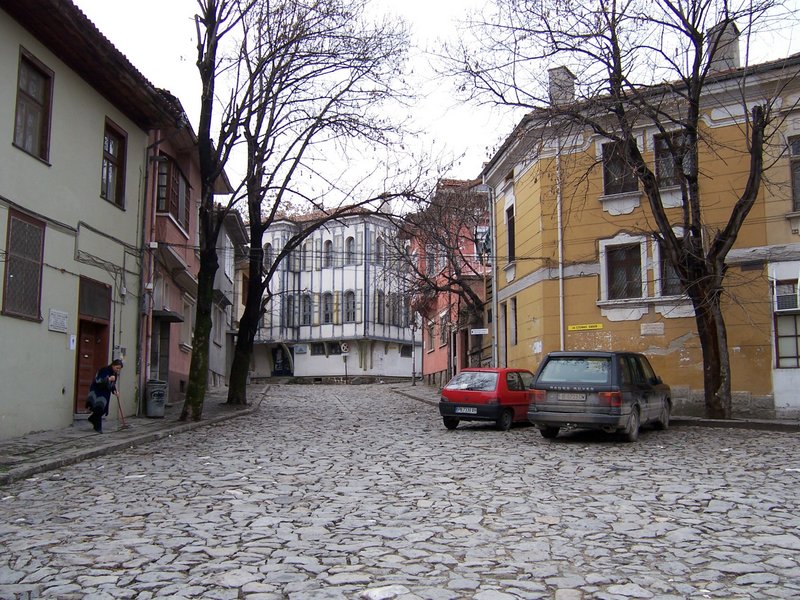 tree
roof
tree
chimney
sky
building
building
window
door
car
trashcan
car
person
Outdoor scene
ground
European
City
…
Geometric information
Semantic information
Source: L. Lazebnik